TIPS ON SCHOLARSHIP ESSAY
By: Kristina Yegoryan
WHAT is a Scholarship ?
A scholarship is an award of financial aid for a student to further their education. 
   
Scholarships are awarded on various criteria, which usually reflect the values and purposes of the donor or founder of the award. 

Scholarship money is not required to be repaid
The most common scholarships
Merit-based:  These awards are based on a student's academic, artistic, athletic or other abilities, and often factor in an applicant's extracurricular activities and community service record. The most common merit-based scholarships, awarded by either private organizations or directly by a student's intended college, recognize academic achievement or high scores on standardized tests. Most such merit-based scholarships are paid directly by the institution the student attends, rather than issued directly to the student.

Need-based:  In the United States, these awards are based on the student’s and family's financial record and require applicants to fill out  a Free Application for Federal Student Aid (FAFSA) to qualify if the scholarship is a federal award. 

Private need-based:  Scholarships also often require the results of a FAFSA, which calculates a student's financial need through a formula that looks at the expected family contribution and cost of attendance at the intended college.[


Student-specific: These are scholarships where applicants must initially qualify by gender, race, religion, family and medical history, or many other student-specific factors. Minority scholarships are the most common awards in this category. 

Career Base:  These are scholarships a college or university awards to students who plan to pursue a specific field of study. Often, the most generous awards to students who pursue careers in high-need areas such as education or nursing. Many schools in the United States give future nurses full scholarships to enter the field, especially if the student intends to work in a high-need community.

College-specific: College-specific scholarships are offered by individual colleges and universities to highly qualified applicants. These scholarships, given on the basis of academic and personal achievement, usually result in either a full-ride to the college, or for a reduced rate of tuition.
IT IS IMPORTANT TO:
1.   Think of the essay as a scholarship interview: Convince that you are the one who needs financial assistance and deserves it because of your commitment and achievements.

2.   Be specific, positive, and personal: The more to the point, the stronger you will sound. Turn any negative to a positive, and thus show that even an obstacle can be a motivation for an achievement. Do not generalize; write about yourself and your strengths.

3.   Understand the purpose: Show that you are the student, who has faced difficulties and financial need, but never gave up the pursuit of educational and future career goals. Moreover, emphasize that you have worked hard, demonstrate your achievements through examples or facts such as GPA, honors, community involvement, leadership or any outstanding positions. Also, confirm that you are still eagerly pursuing your academic goal(s).
IT IS IMPORTANT TO:
Identify : Your academic goal, major, GPA, and show a considerable achievement
      by mentioning obstacles and the commitment for education

Use an academic essay structure: Introduction, Body, and Conclusion

Proofread and check the word limit requirement:   Most of the scholarship essays have a set word limit; do not exceed the word limit. Do NOT write more or less than it is required. (Remember this saying “Sugar is sweet and good but too much (little) of it is not good!”)

REMEMBER…
To take the time to write your essay; do not leave it to the last day.
To let your readers know that you strive for an accomplishment
Do not be shy about your financial situation, hardships, and your achievements.
Ask for feedback; let a friend, a peer, a tutor read your essay and comment on it before you turn it in with your application.
BE CAREFUL, NOT ALL THE SCHOLARSHIP ESSAY PROMPS ASK THE SAME QUESTIONS!
ESSAY  STRUCTURE
                             ESSAY MAN
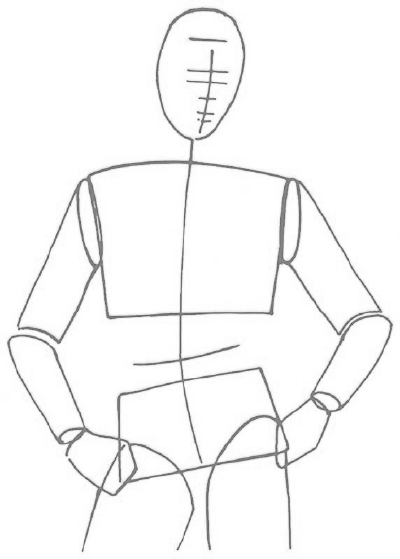 INTRODUCTION
THESIS (Argument + A, B, and C supports)
A
BODY
B
C
CONCLUSION
Academic Essay Structure:
Introduction: Begin with a strong introduction that draws in the reader’s attention.  Tell briefly about yourself, your academic and career goals as well as state the steps you have done for the pursuit of your goals.
Thesis: As the last sentence of your introduction, state your opinion
      that you deserve to win the scholarship, and support it by mentioning why you should be  considered  as the candidate  to win. State at least three reasons that show (1) obstacles and financial need you have and are still facing,  (2) your motivations, commitment, and achievements, as well as (3) how the scholarship will encourage you in your further achievements.

Body:  Develop the supporting qualifications mentioned in the thesis by providing concrete details, facts, examples.  (1) identify the obstacles you have confronted and are still facing, (2) As a contrast, show your commitment for education and for achieving your goals (state if you are full or part time student and your GPA). Mention what has motivated you to choose your major, and how you have succeeded so far. (3) State how the scholarship will be a motivation for new achievements.
Academic Essay Structure:
Conclusion:  Confirm your opinion that you deserve to be the scholarship winner and restate briefly the supporting qualifications you have mentioned in your thesis. Re-convey who you are and your motivations for receiving a scholarship. End with optimism and reaffirm that scholarship will not only be a financial assistant that you need so much, but most importantly an encouragement for more achievements toward the pursuit of your goals.
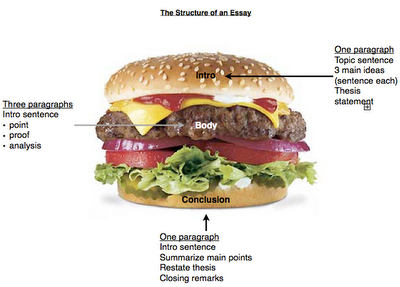 THANK YOUFOR COMING!
GOOD LUCK !  YOU DESERVE TO RECEIVE SCHOLORSHIP FOR YOUR HARD WORK AND ACADEMIC ACHIEVEMENTS!

Terry Moore: How to tie your shoes
http://www.ted.com/playlists/81/ted_in_3_minutes.html